La personne avant tout, Chapitre 4 (4.1 à 4.3)
pp. 198 à 212
Introduction: Le jugement clinique et le processus d’intervention en éducation spécialisée
Définition du jugement clinique
Métacognition: réflexivité et capacité d’adaptation
Jugement clinique en éducation spécialisée: l’utilisation de la boucle de l’intervention (pp 200-209)
Pour y arriver: il faut connaitre…
Intervenir  signifie que l’on prend part à quelque chose (De Villers, 2003). 
Il s’agit donc d’un processus qui amène l’intervenant à agir avec son client dans l’objectif de répondre au besoin de ce dernier.
Agir consciemment et volontairement dans des situations bien précises, dans le but de les modifier ou de les influencer (Legendre, 2017).
Qu’est-ce qu’une intervention?
Le portrait de la personne
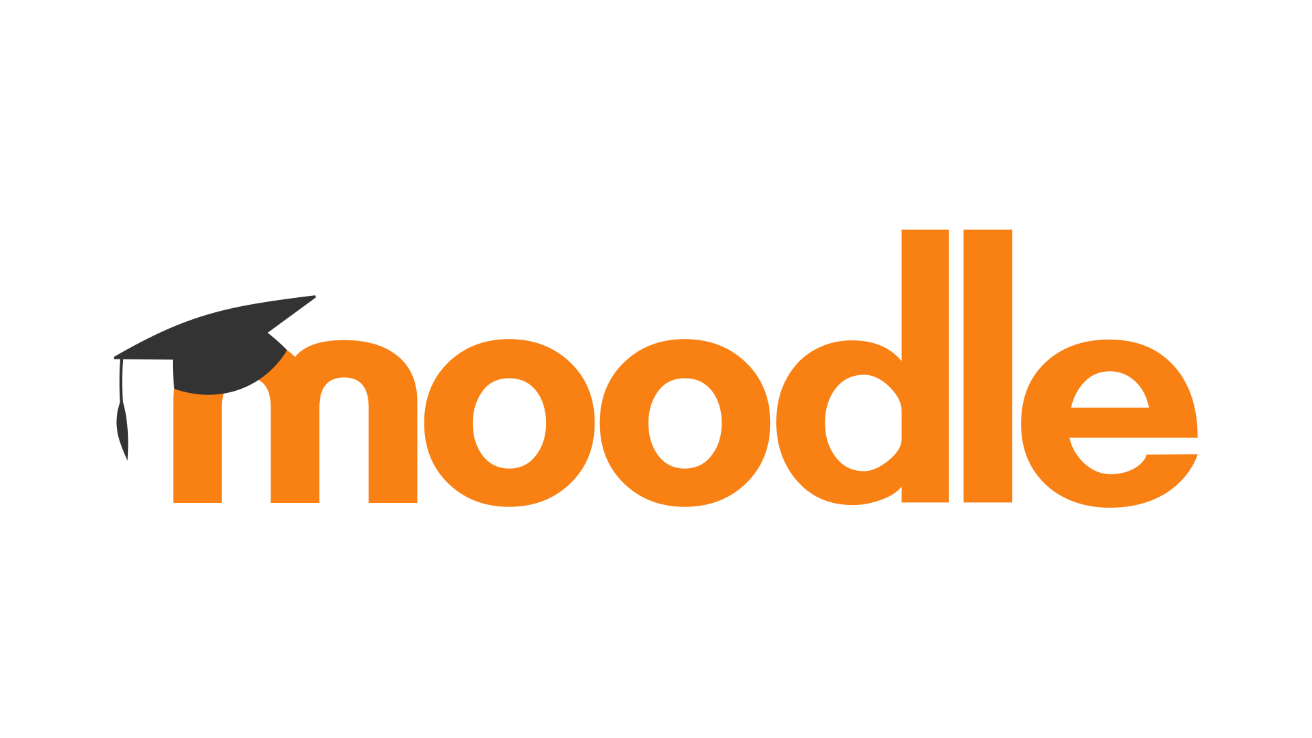 Biologique
Psychologique
Social

Faire l’exercice: Aspect biopsychosociaux pour valider votre compréhension
Bien cibler les besoins
Ne pas confondre besoin, objectif et moyen

Il faut bien observer la personne pour  définir ses besoins

«La nécessité, pour un individu, de répondre aux états physiologiques et psychologiques qu’il ressent» - Gouvernement du Québec
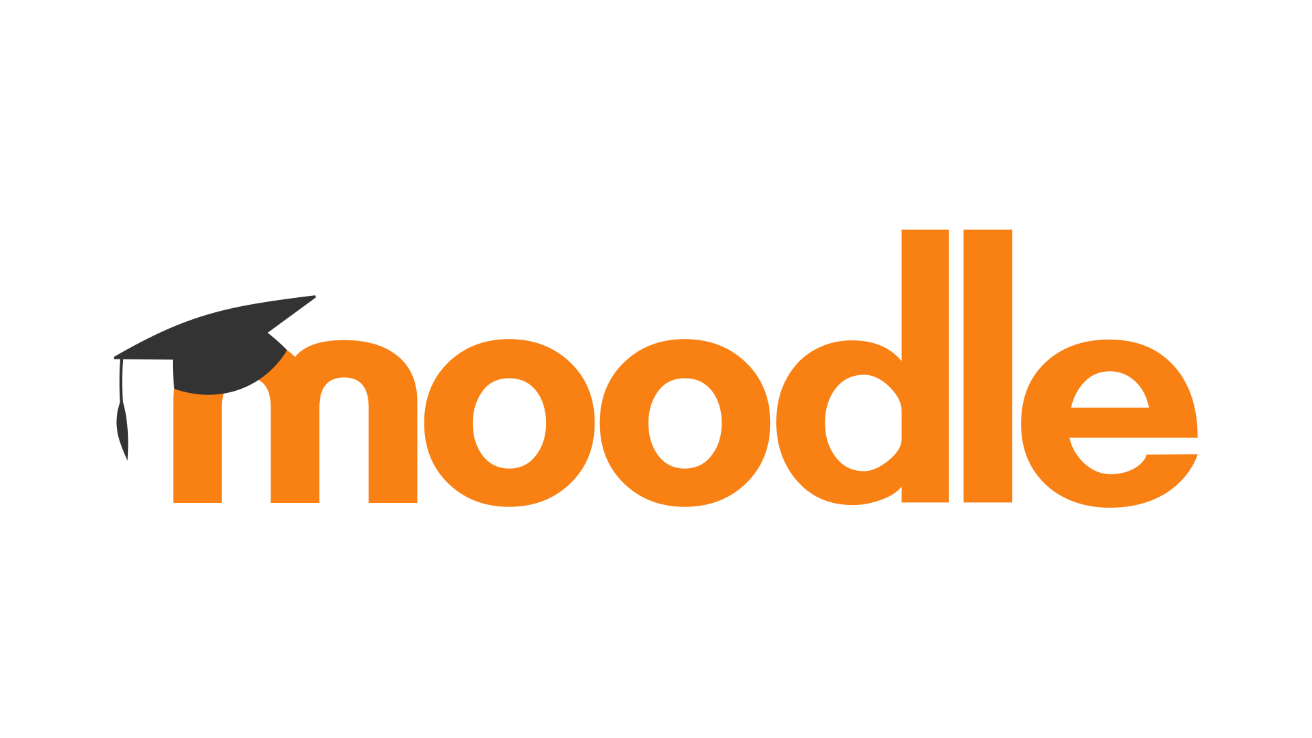 Les étapes du jugement clinique en education spécialisée (se fait en équipe, habiletés fondamentales en orange)
La boucle de l'intervention en 5 étapes: série d’operations que fait l’éducateur avec un bon jugement clinique
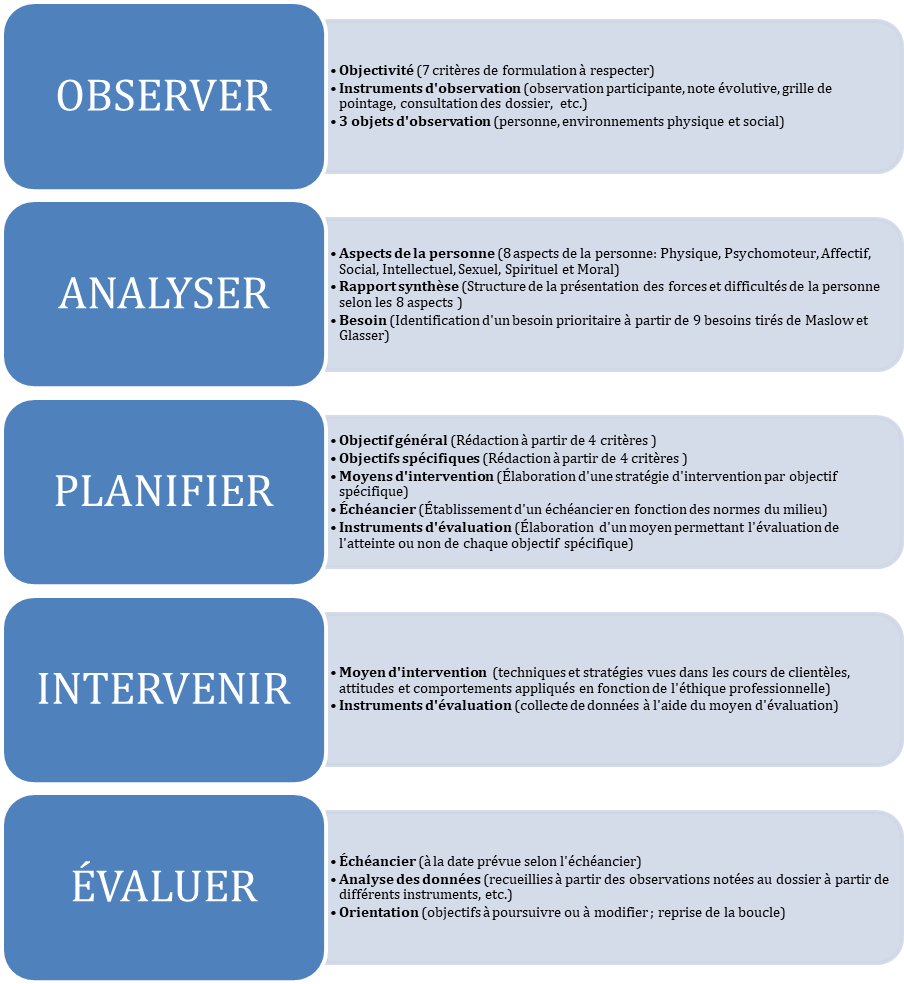 L'éducateur doit être capable d’...
Le plan d'intervention
Client au Coeur du plan;
Se rédige toujours en fonction des besoins, avec le client et/ou son représentant légal.
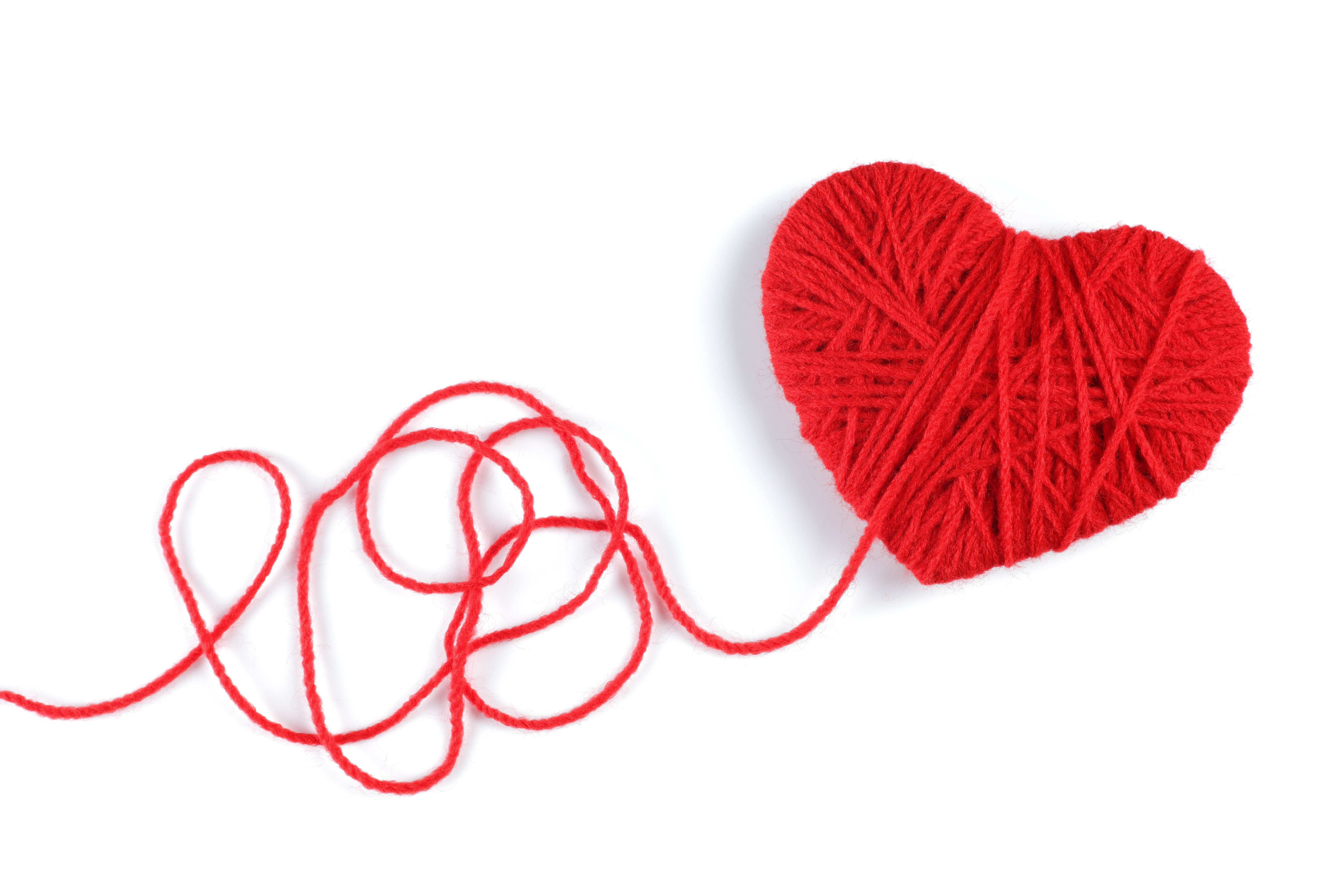 Entrée en vigueur en 2012, la loi 21 est venue changer certaines pratiques pour les éducateurs spécialisés et les psychoéducateurs, en particulier s’ils pratiquent auprès de la clientèle de santé mentale. L’acte réservé #7 était particulièrement litigieux au moment de son adoption.
Les éducateurs peuvent toujours participer à l’élaboration et l’application des plans d’intervention, mais n’ont plus l’autorisation de les élaborer seuls dans un contexte de santé mentale et en CR. 
Puisque les troubles de santé mentale sont en hausse exponentielle chez nos jeunes, il est encore plus important de référer et travailler en équipe multi pour éviter l’épuisement ou les écarts de conduite professionnelle.
Attention aux limites de votre rôle et n’oubliez pas de référer aux bons intervenants!!!
Voir la liste des 13 actes réservés en pages 39-40 de «La personne avant tout» pour un descriptif.
Un mot sur la La loi 21 et ses impacts pour les éducateurs spécialisés (La personne avant tout, pp.37 à 40)
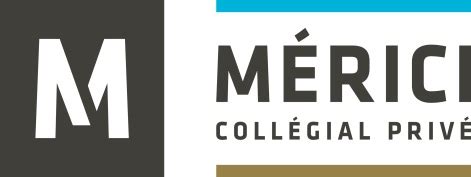 Ajouter un pied de page
13
Les différents blocs du PI
L’élaboration des PI, PSI et PA sera vue en profondeur dans le cours Démarche clinique en éducation spécialisée
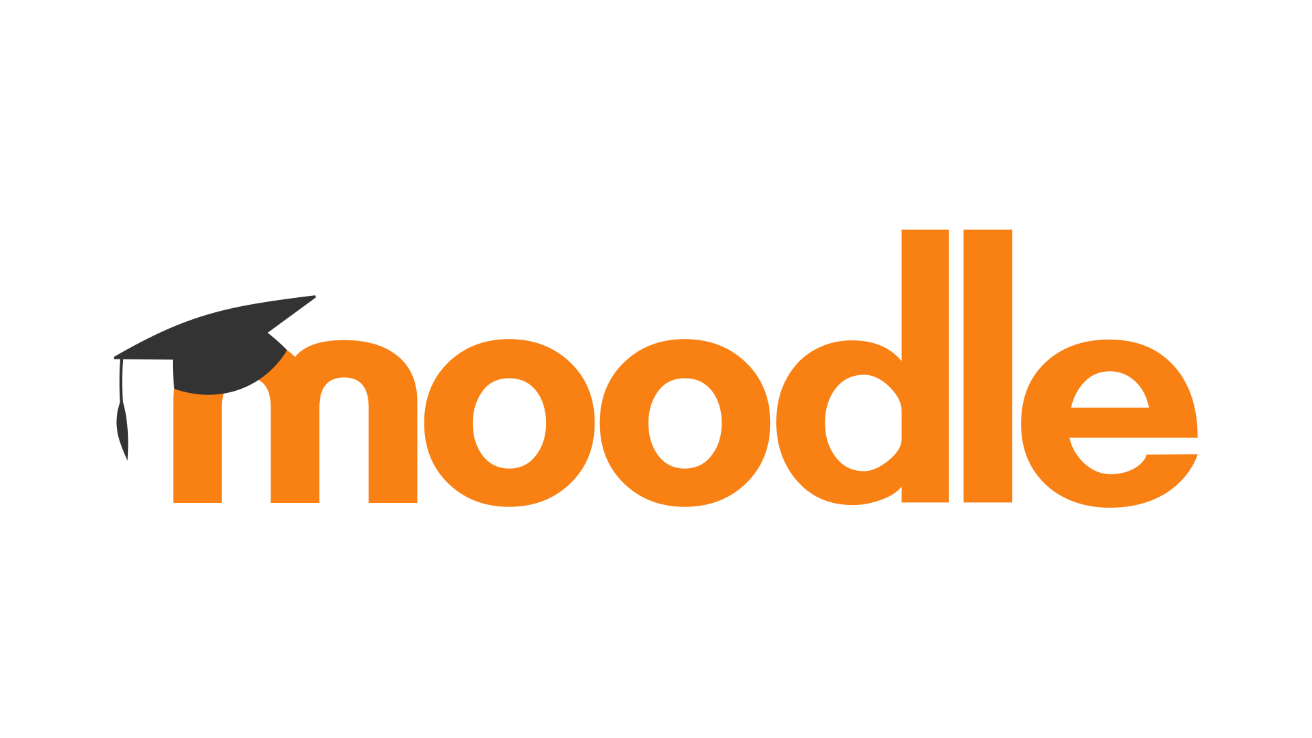 Faire exercice en équipe: Le plan d’intervention
Le plan d'action
Faire exercice: PI ou PA?
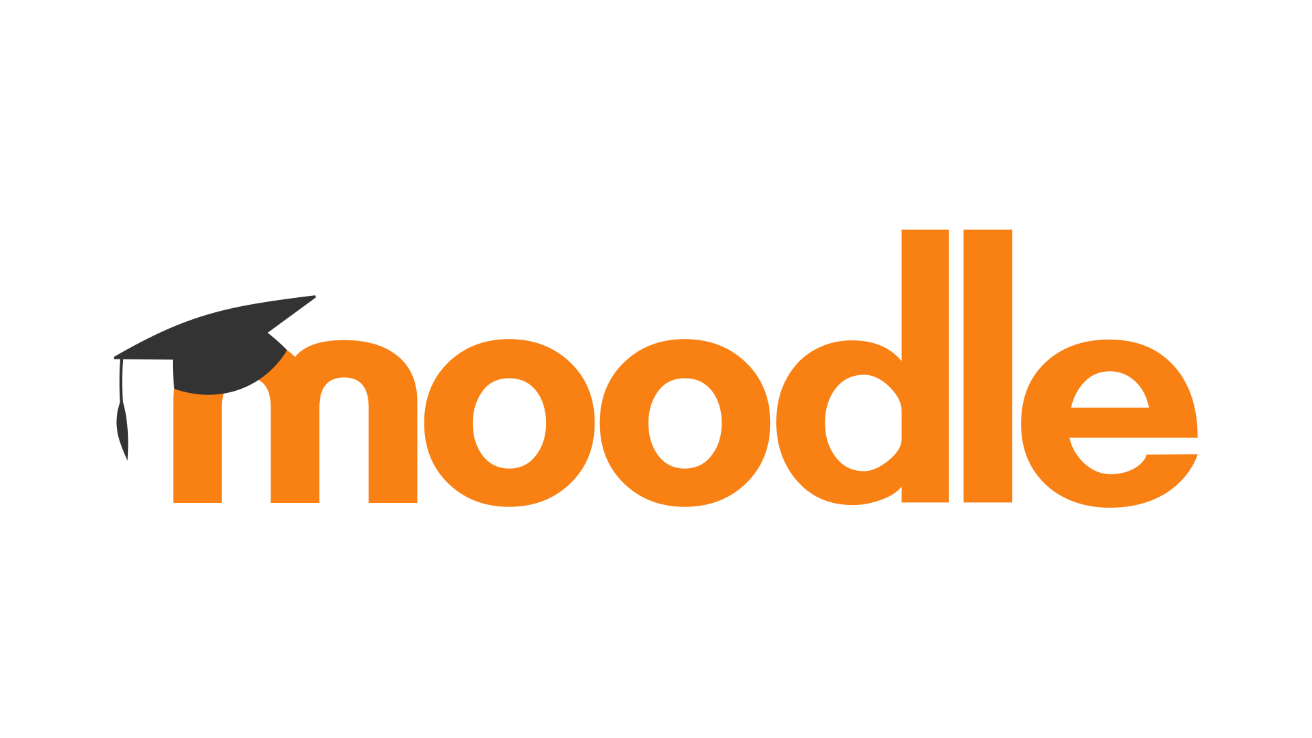 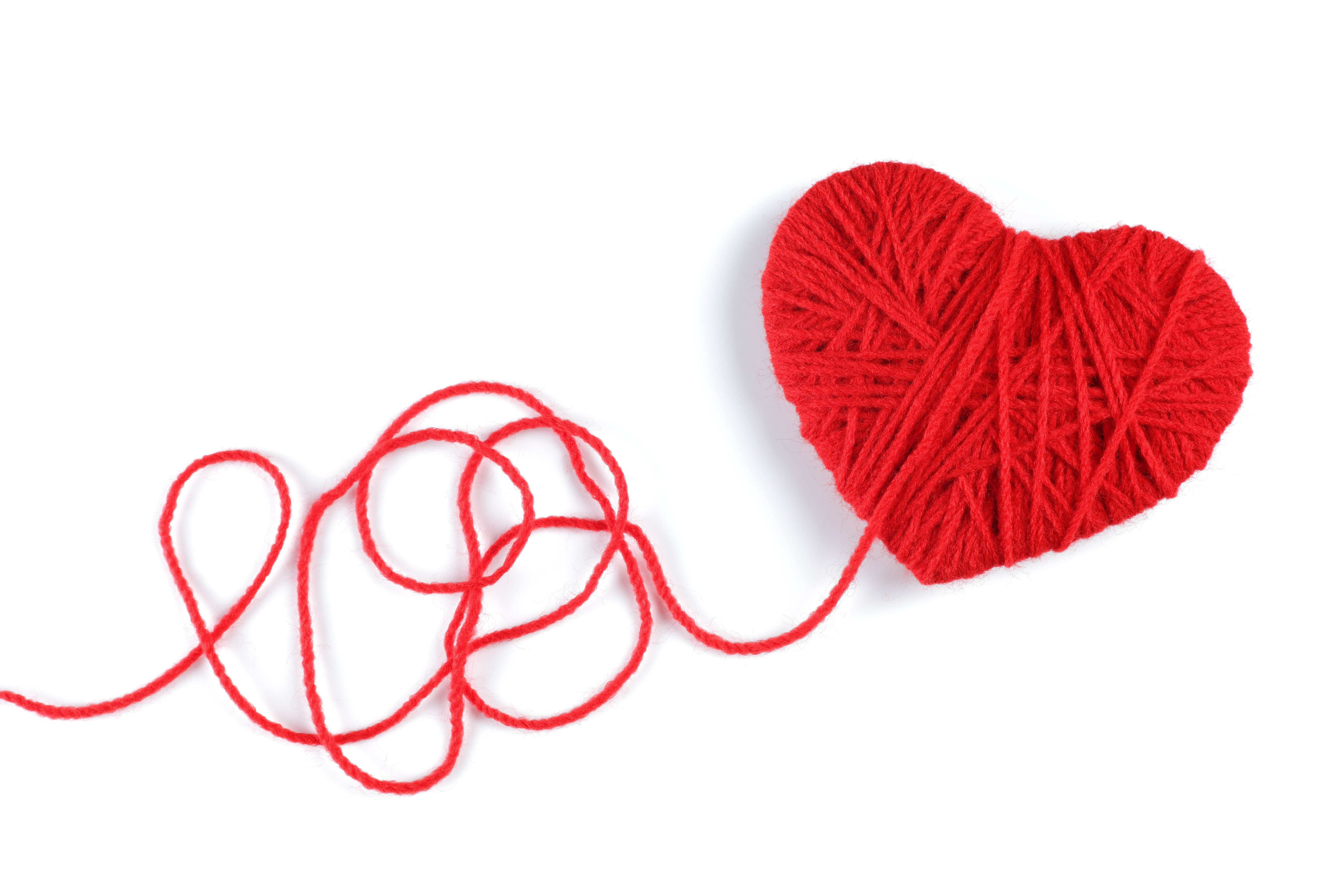 En résumé...